Svetové hospodárstvo a nové usporiadanie štátov
Mgr. Natália Gyepesová
Zš s Mš Topoľčany
Dôsledky Tridsaťročnej vojny.
klesol počet obyvateľov Európy
zničená krajina
ľudia schudobneli.
rástla vzdelanosť – pribúdali základné školy, univerzity
osídľovanie nových oblastí
zavádzanie moderných výrobných postupov
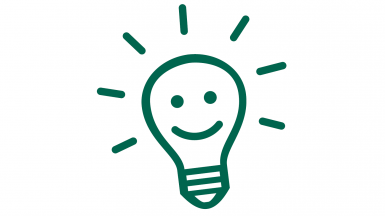 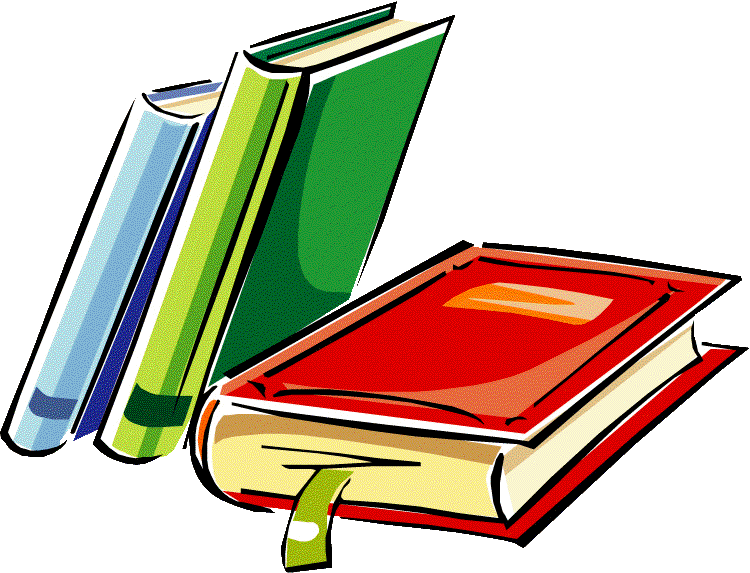 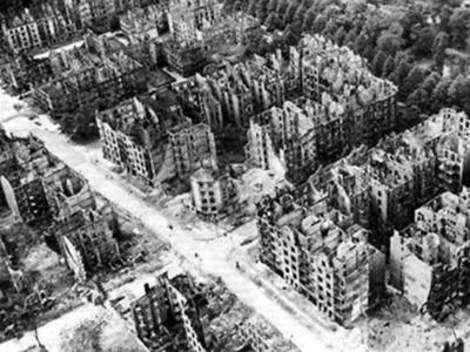 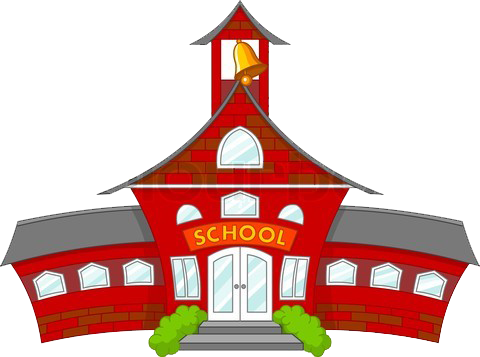 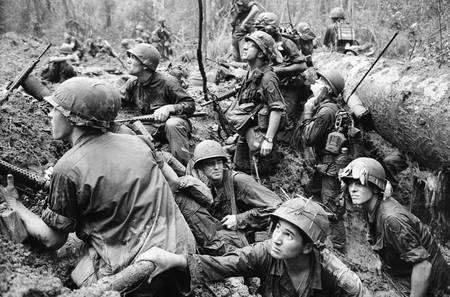 Spôsoby výroby v ranom novoveku
MANUFAKTÚRY
Bohatstvo sa získavalo z nových výrobných postupov a z podnikania. 
Presadzovala sa manufaktúrna výroba. 
 	(jeden výrobok vyrábalo viacero zamestnancov)
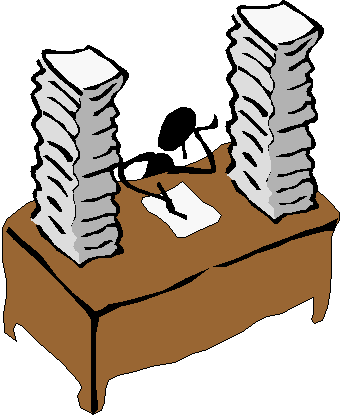 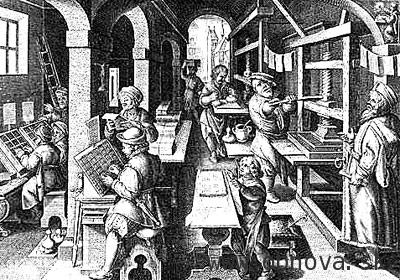 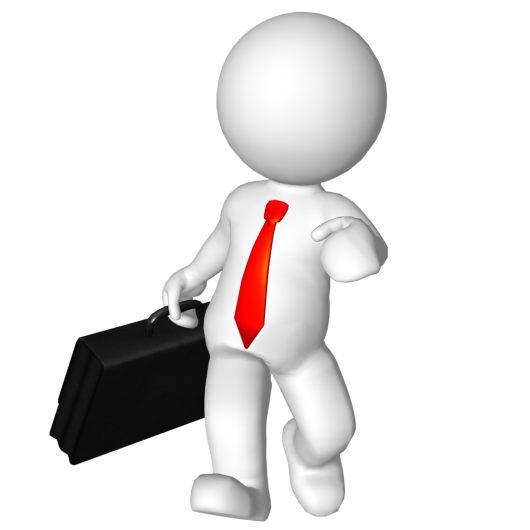 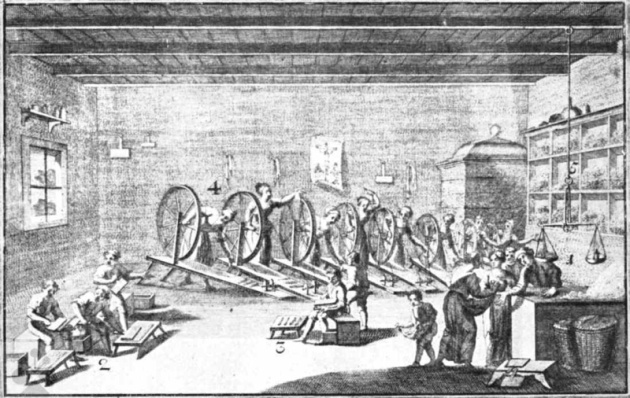 MANUFAKTÚRY
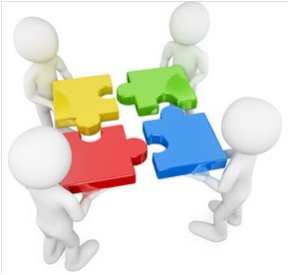 Vznikali ručné veľkodielne
Textilné, sklárske dielne, Výroba luxus. tovaru.
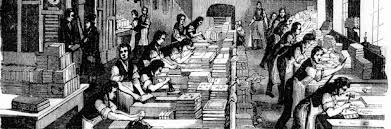 Poľnohospodárska výroba
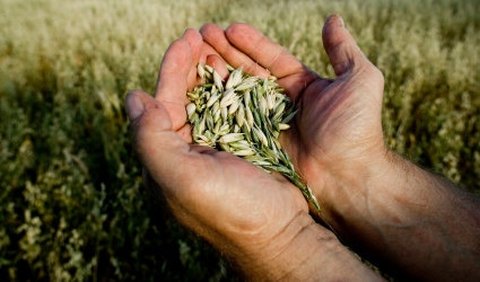 Rozvoj výroby potravín - technologické zlepšenia (hnojenie)
nové plodiny ( zemiaky, kukurica, pohánka)
striedavý systém hospodárenia
viac potravín na trh
najímanie pracovníkov za mzdu
končilo sa poddanstvo
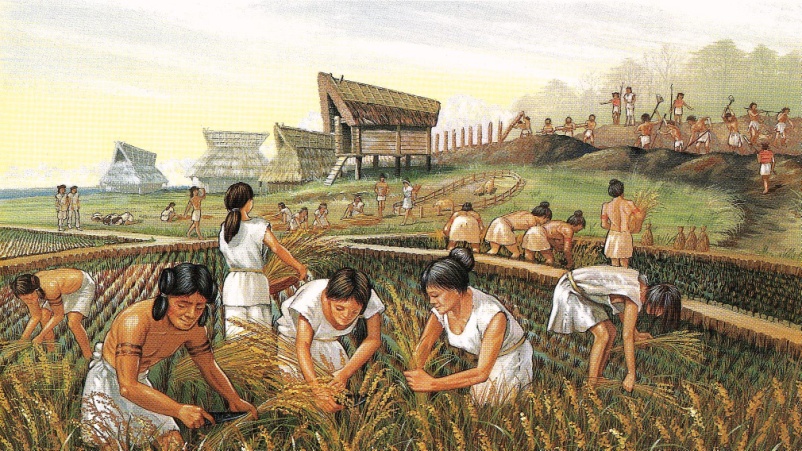 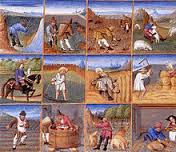 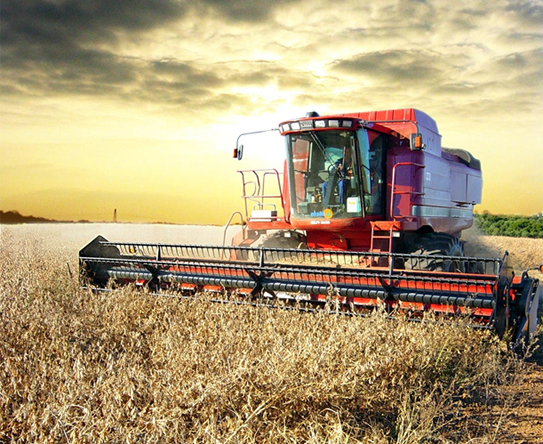 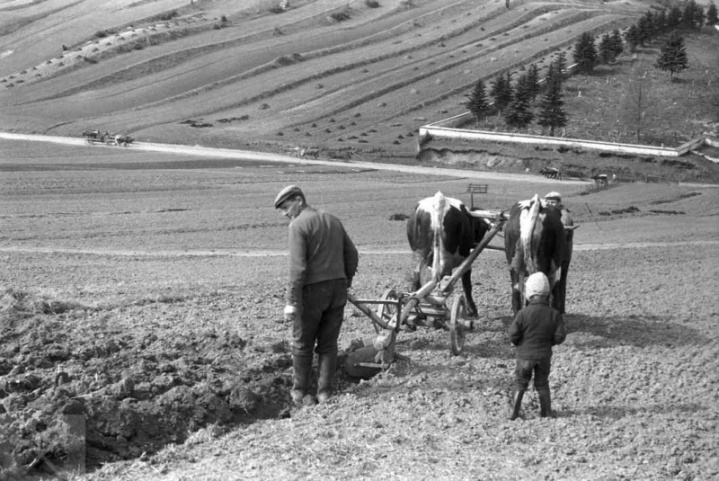 Obchod
Rozvoj výroby – rozvoj obchodu
obchodovanie s predmetmi bežnej spotreby
obchodovanie na veľké vzdialenosti
Vznikali nové obchodné strediská na pobreží Atlantického oceána
Zámorský obchod = hnací motor hospodárstva
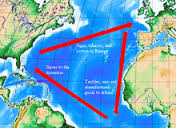 Zmeny v spoločnosti
zvyšoval sa vplyv bohatých mešťanov ( Fuggerovci)
Začalo sa pracovať za mzdu (poľnohospodárstvo, vojaci)- lénny systém sa rozpadal
rodilo sa nové štátne zriadenie - absolutizmus = neobmedzená vláda panovníka (Ľudovít XIV. –“kráľ Slnko“)
Začali vznikať centrálne spravované štátne úrady

Absolutistické štáty : Francúzsko, Španielsko, Habsburská monarchia, Rusko.
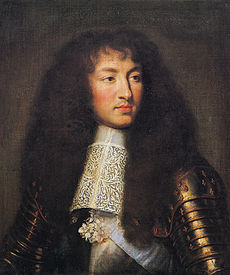 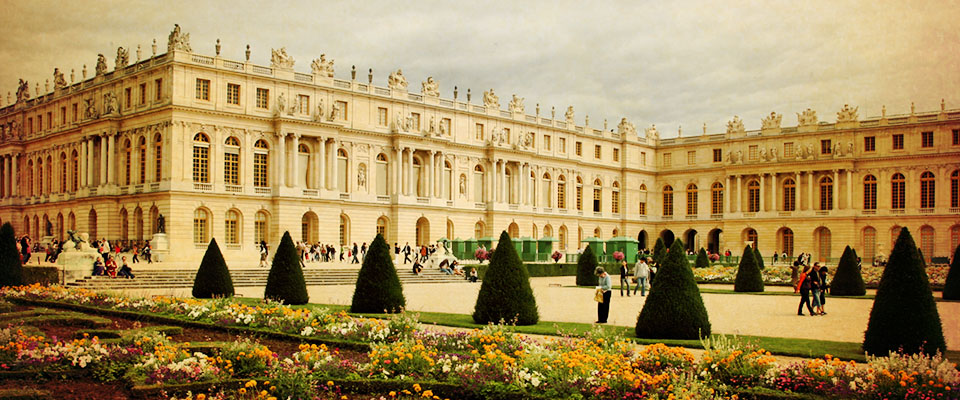 Francúzsky kráľ Ľudovít XIV. – „kráľ Slnko“ je jeden z najznámejších absolutistických panovníkov. Na vyjadrenie svojej moci si dal postaviť prepychové sídlo: zámok vo Versaillesneďaleko Paríža. Stavbu začali napodobňovať ďalší panovníci.
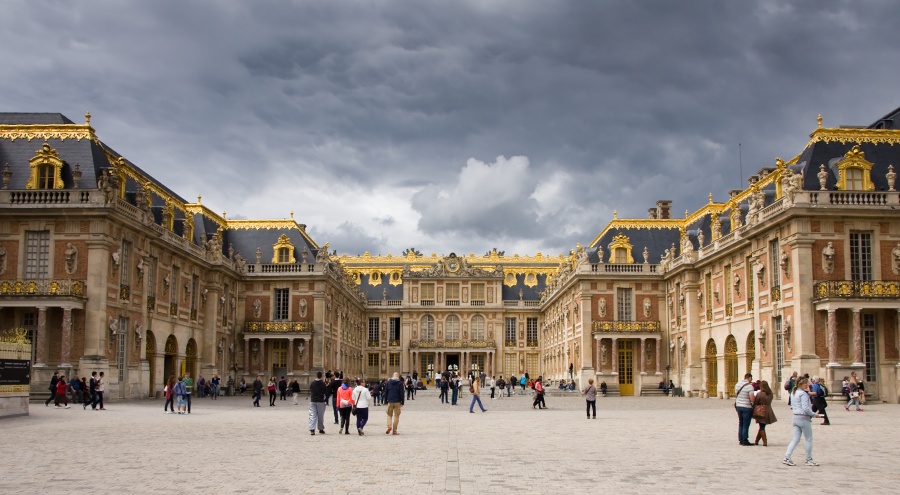 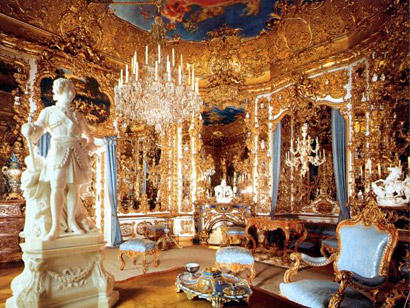 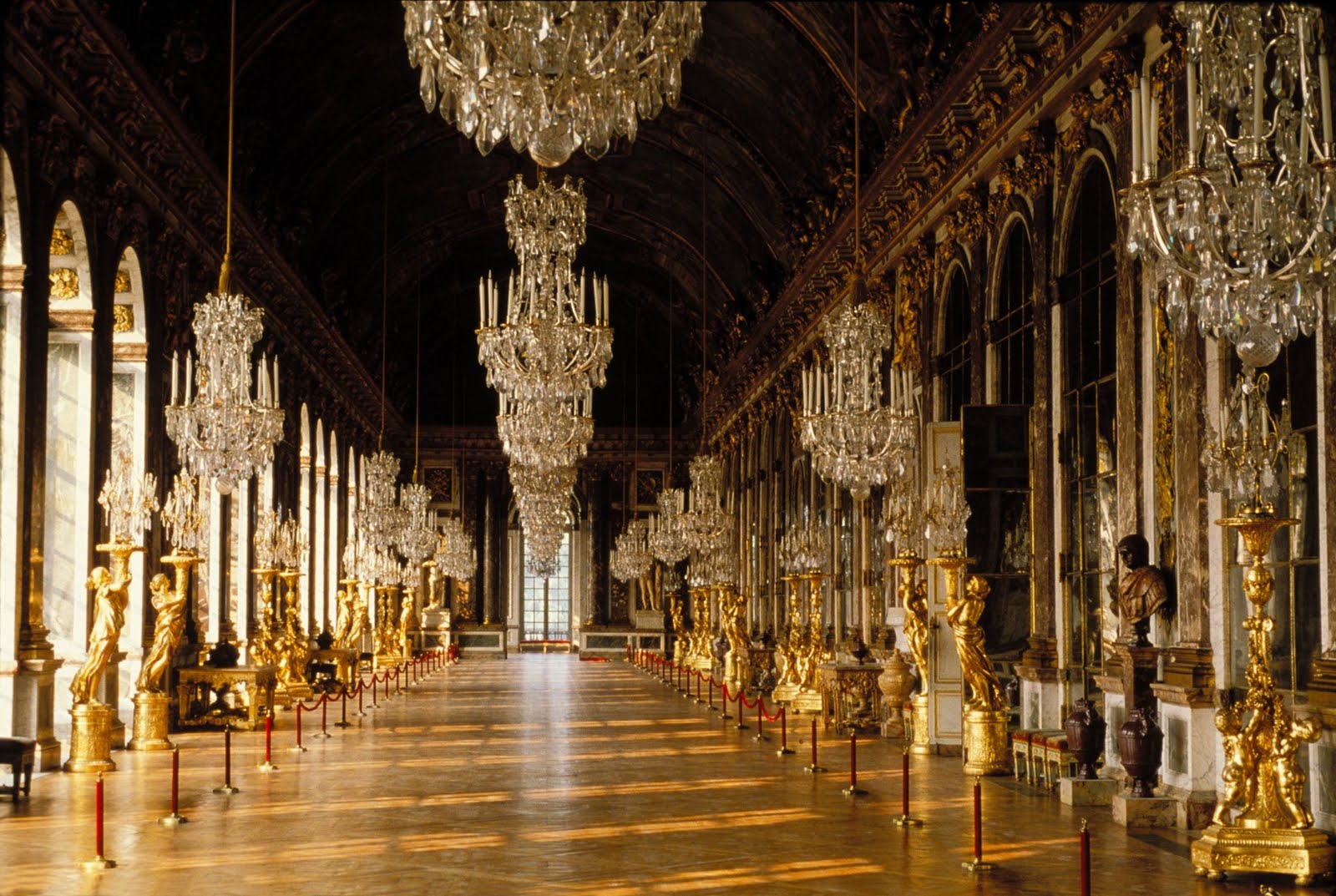 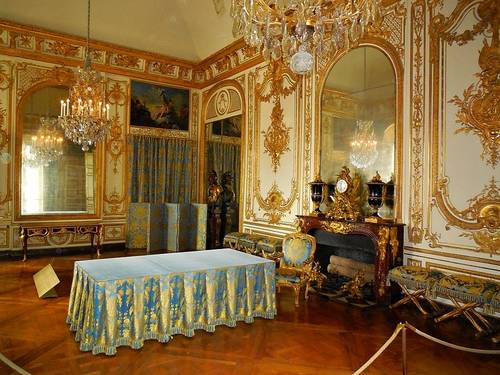 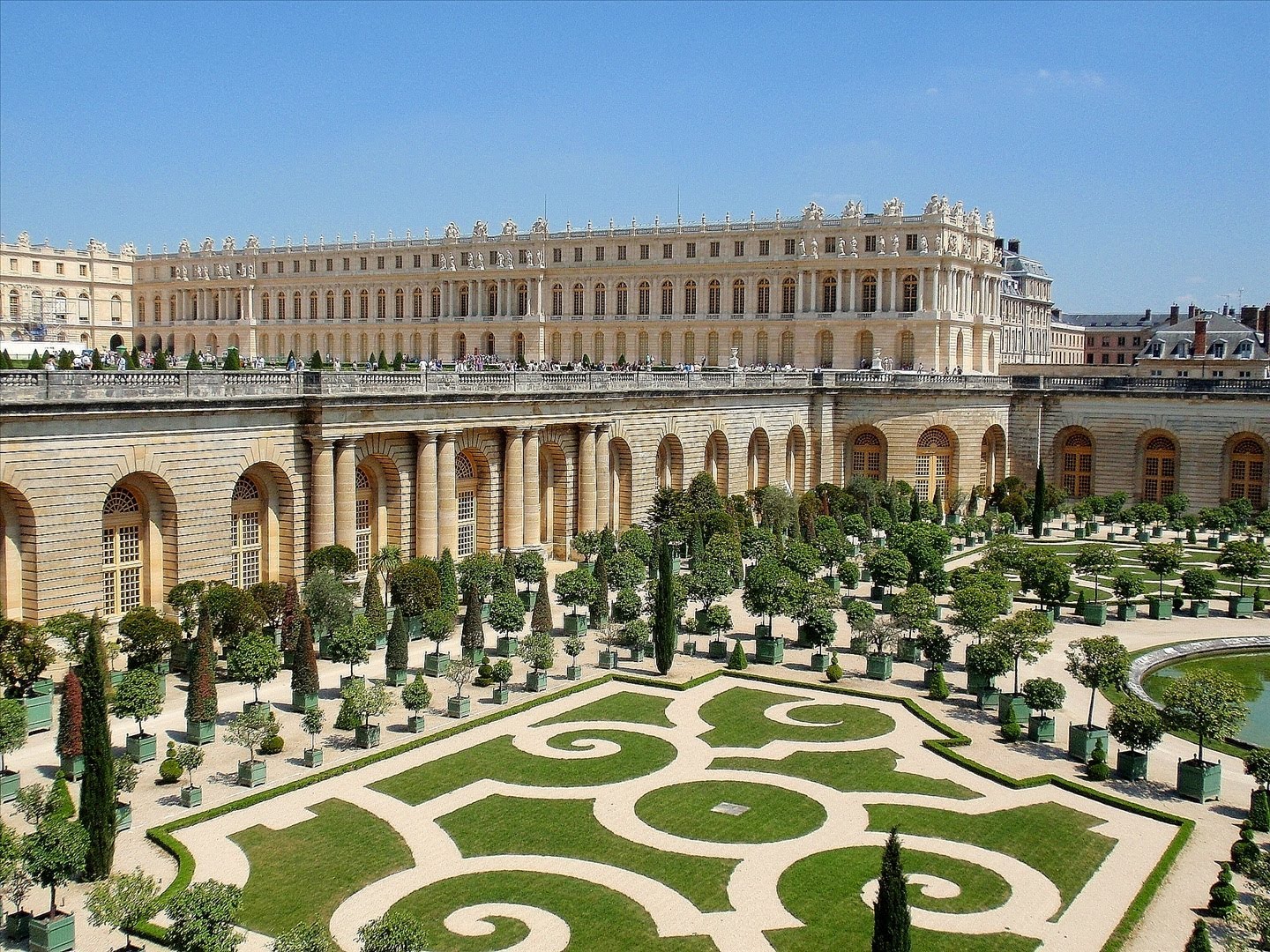 Versaillské záhrady
Veda
rozvoj prírodných vied – matematika, fyzika, biológia, chémia a lekárstvo. 
vznik vedeckých spoločností
odbory aj vedci sa špecializovali (osamostatňovali)
Isaac Newton, Denis Papin
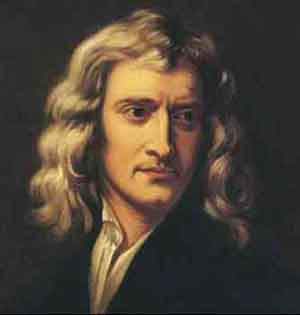 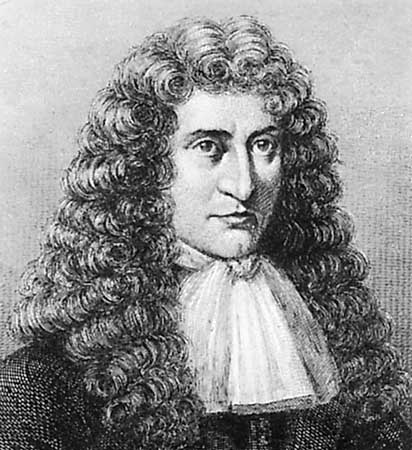